Tyson S. Barrett, PhD  |  JSM 2024
Efficient Tools for Your Tidy Workflow
A case for incorporating data.table
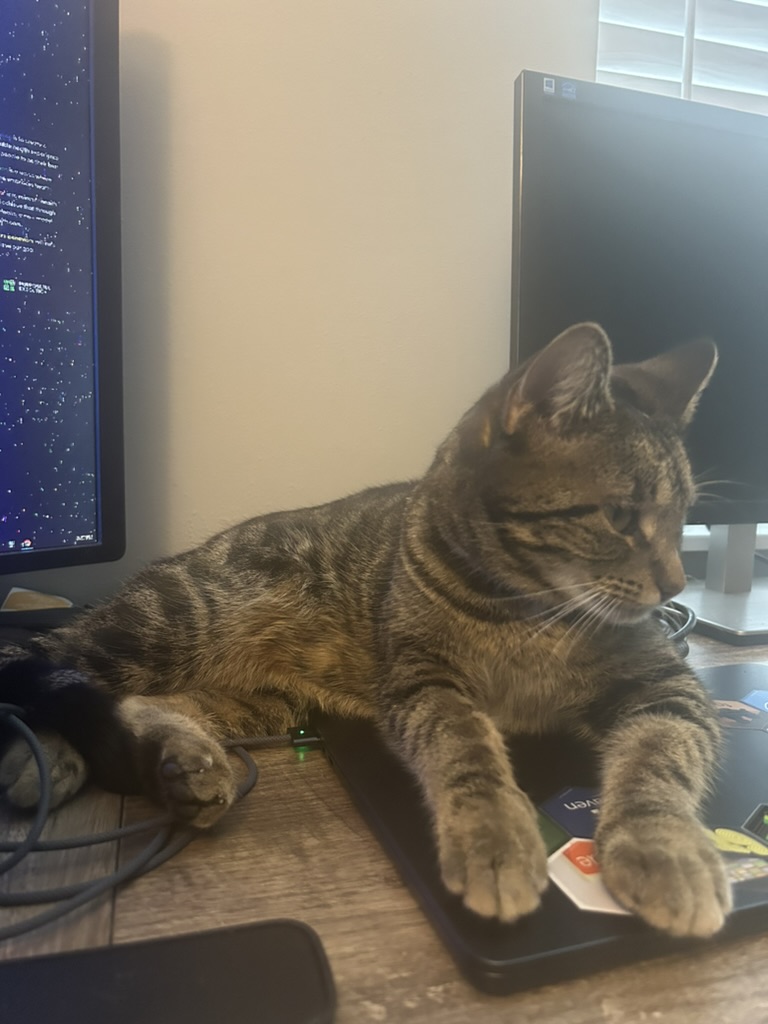 But first, Who am I?
Current maintainer of 
data.table
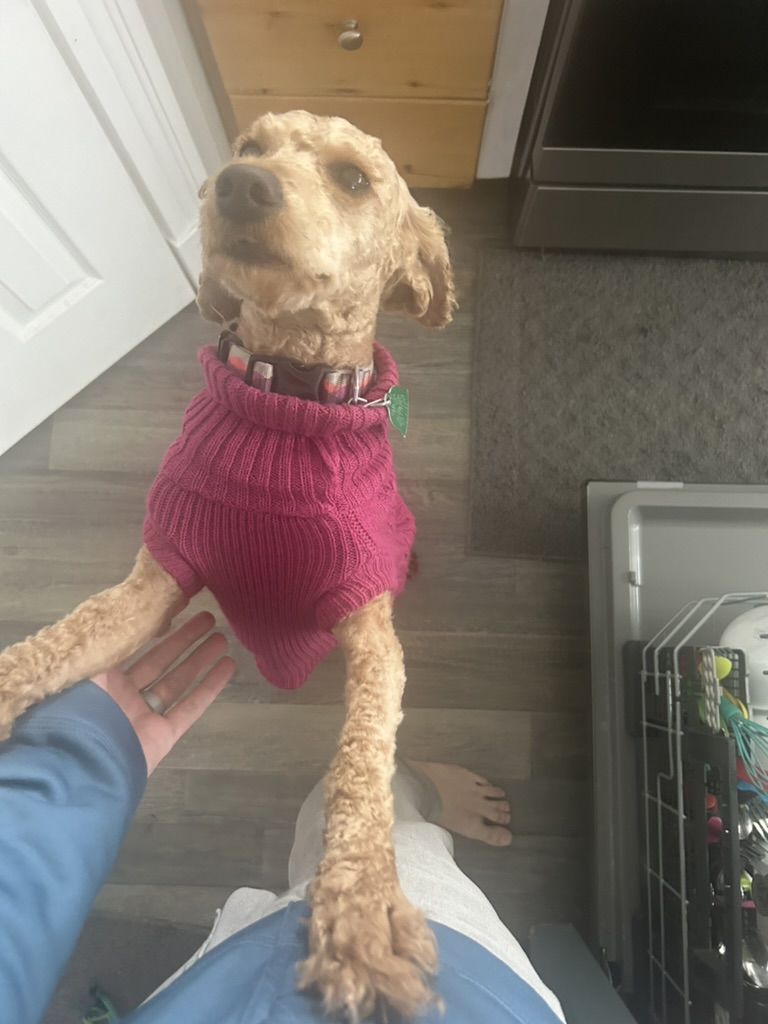 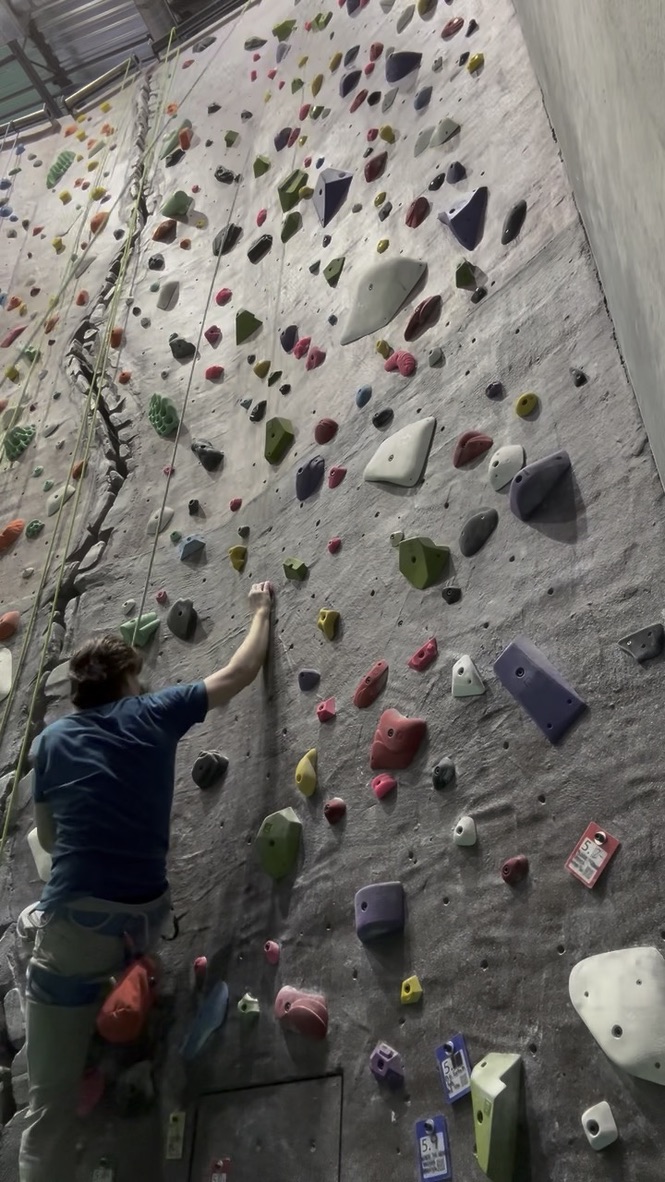 Research Manager at a large US Health Insurer
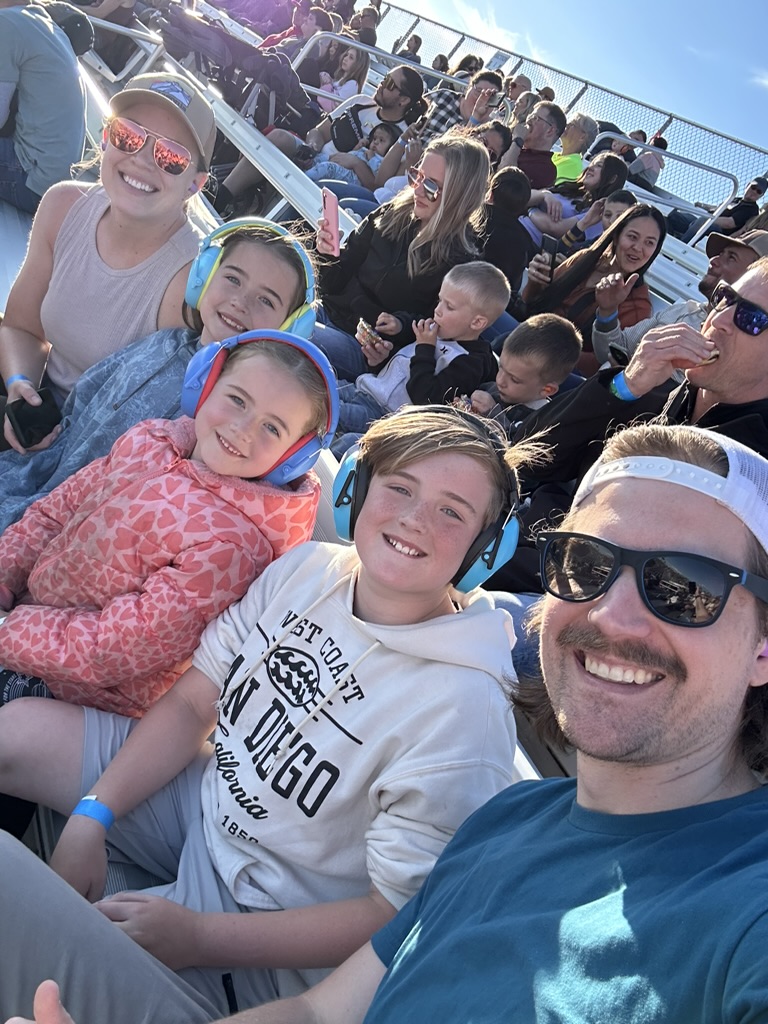 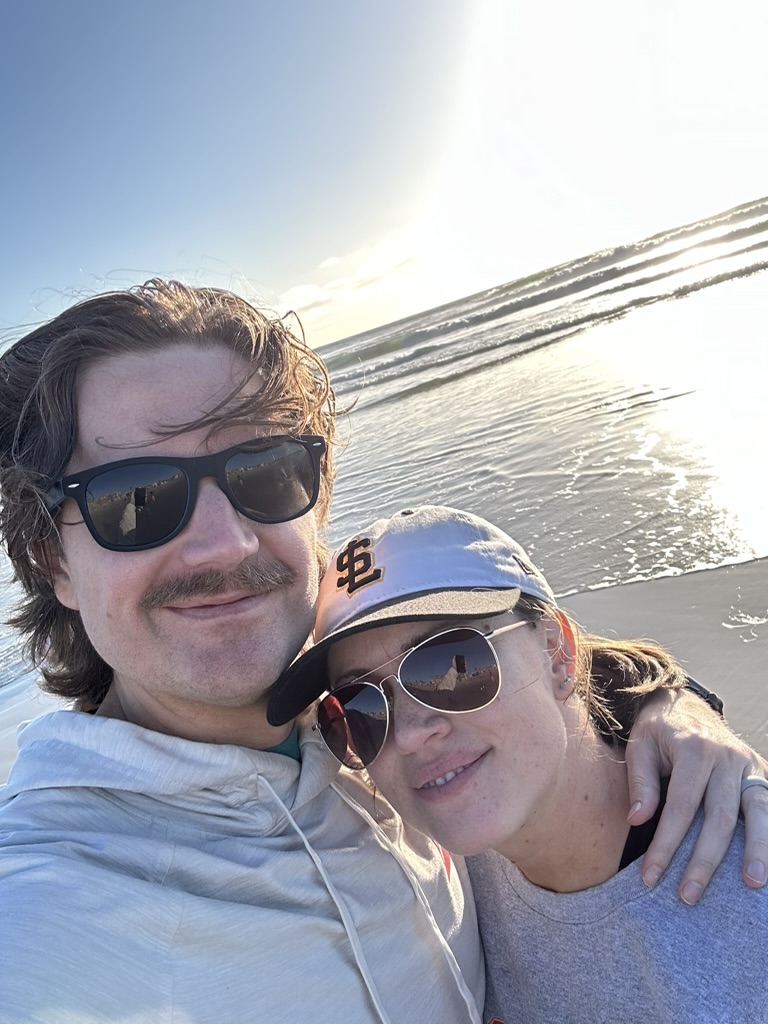 Human nerd
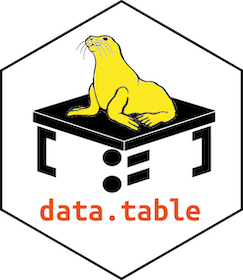 data frame: A short history
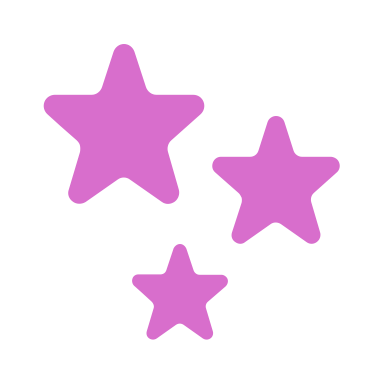 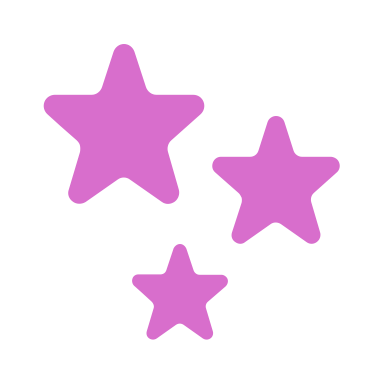 First Data.table release
Extended Data Frames with concise syntax and fast operations
First pandas release
pandemic
Beginning
Brought Data Frames from R to Python
The start of the after-times
Data Frames have their beginning in S
2024
2000
2014
2009
1990
2020
First R release
Tidyverse and friends
R adopted Data Frames from S
dplyr, tidyr, and the rest of the tidyverse comes into being, adding a structured grammar to working with Data Frames
Today
https://towardsdatascience.com/preventing-the-death-of-the-dataframe-8bca1c0f83c8
[Speaker Notes: Let’s start with a VERY brief history lesson about data frames]
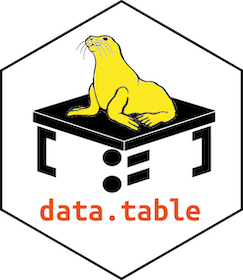 What is a data frame?
“A data frame is a list of variables of the same number of rows with unique row names… [it’s] a matrix-like structure whose columns may be of differing types (numeric, logical, factor and character and so on).“ 

R’s documentation for data.frame()
[Speaker Notes: At the time was groundbreaking and made so many data operations easier]
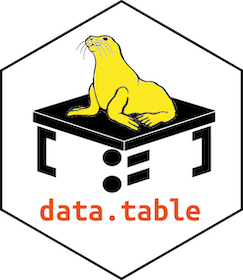 What is a data frame?
“A data frame is a list of variables of the same number of rows with unique row names… [it’s] a matrix-like structure whose columns may be of differing types (numeric, logical, factor and character and so on).“ 

R’s documentation for data.frame()
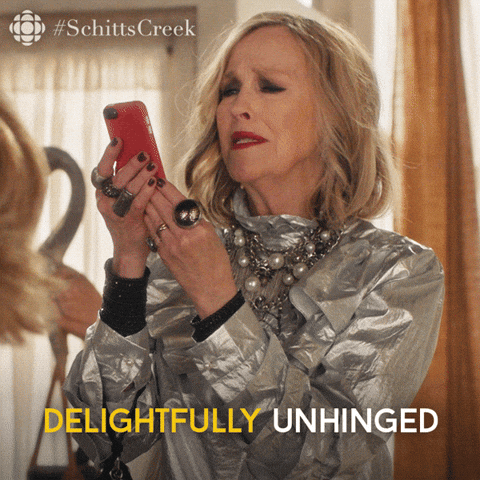 [Speaker Notes: At the time was groundbreaking and made so many data operations easier]
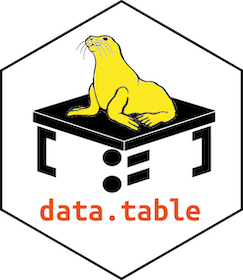 What is a data frame?
Do stuff to rows
df[i, j]
Do stuff to columns
[Speaker Notes: In 2008 data.table was released to build on this, keep the good stuff, drop the bad, make it faster (both to type and to compute) – but importantly keeps a similar syntax and feel to data frames]
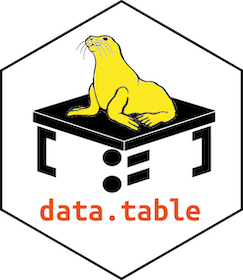 data.table
Philosophy: Built on data frames; keep the good stuff, drop the bad, make it faster (both to type and to compute) while keeping a similar syntax and feel to data frames
Do stuff to rows
Group by stuff
dt[i, j, by]
And more stuff
Do stuff to columns
[Speaker Notes: At the time was groundbreaking and made so many data operations easier
In 2008 data.table was released to build on this, keep the good stuff, drop the bad, make it faster (both to type and to compute) – but importantly keeps a similar syntax and feel to data frames]
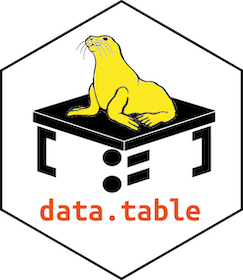 Why         ?
data.table
Philosophy: Built on data frames; keep the good stuff, drop the bad, make it faster (both to type and to compute) while keeping a similar syntax and feel to data frames
Concise syntax
Fast speed
Memory efficient
Careful API lifecycle management
Community
Feature rich
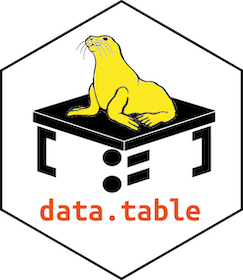 Why         ?
data.table
dt[i, j, by]
Concise syntax
Fast speed
dt[grp == “treatment”, new := mean(x), by = id]
Memory efficient
dt[dt2, on = “id”]
Careful API lifecycle management
dt[dt2, on = “id”, roll = TRUE]
Community
dt[, .N, by = id]
Feature rich
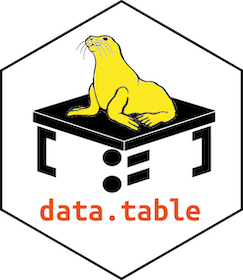 Why         ?
data.table
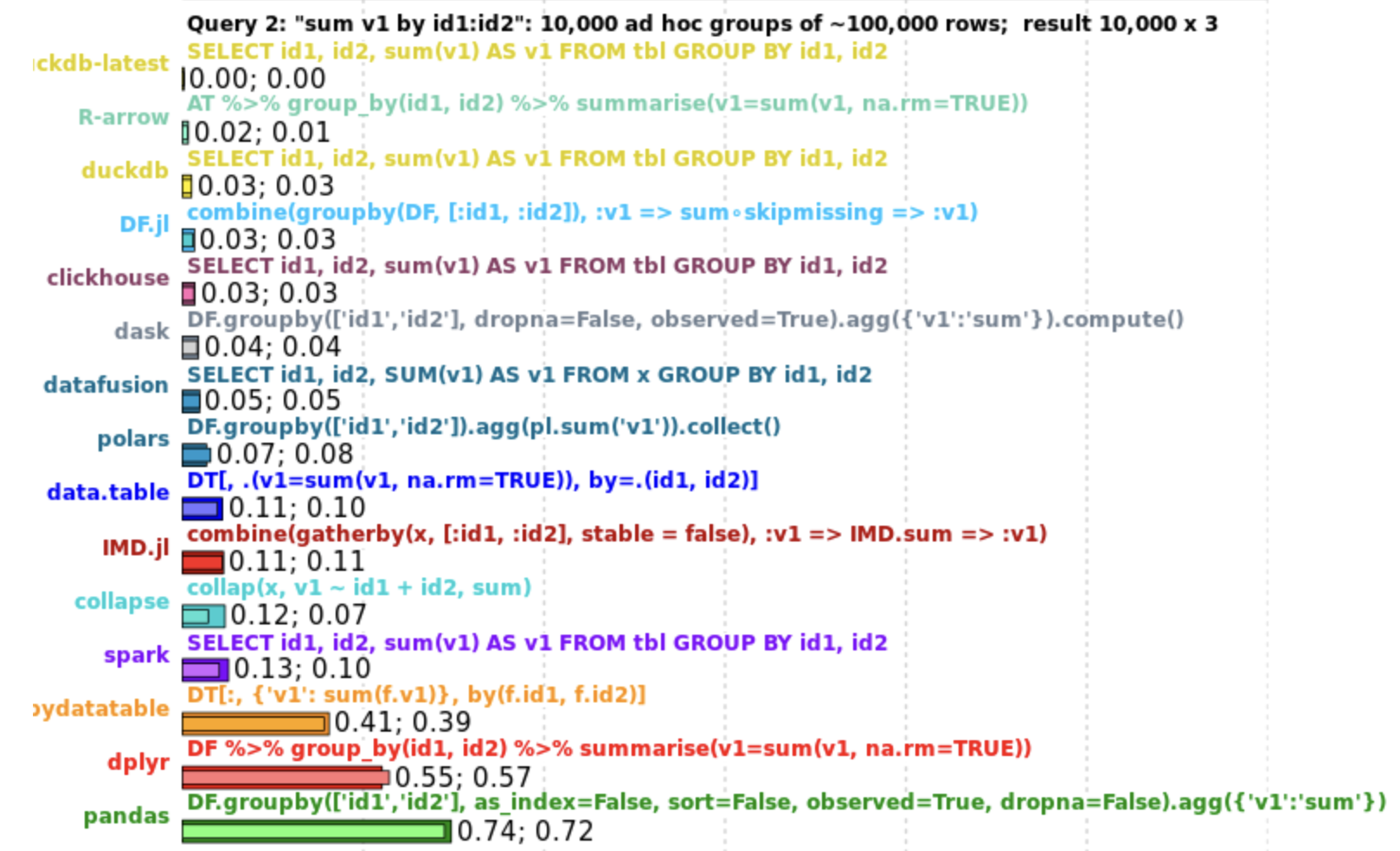 Concise syntax
Fast speed
Memory efficient
Careful API lifecycle management
Community
Feature rich
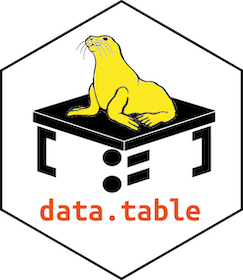 Why         ?
data.table
Concise syntax
Fast speed
Memory efficient
Careful API lifecycle management
Community
Still works for R version 3.3.0!
Feature rich
[Speaker Notes: Can work for a long time without breaking changes

When breaking changes are planned, communicated early]
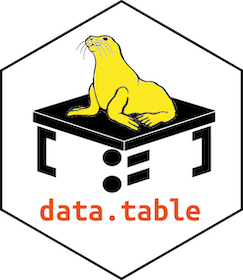 Why         ?
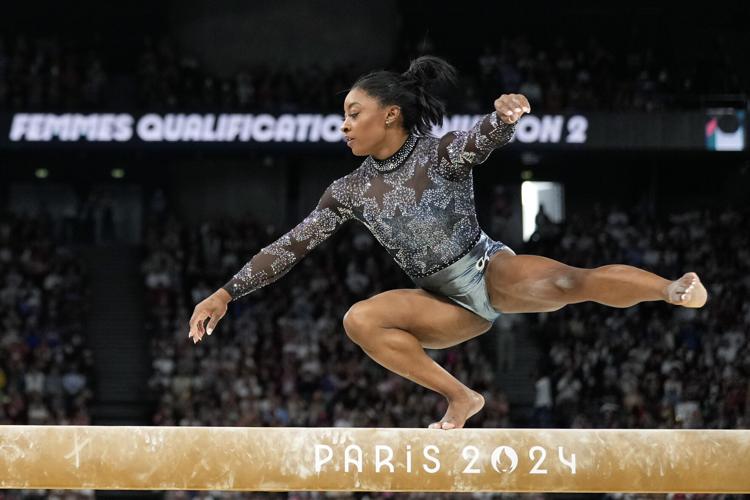 data.table
Concise syntax
Fast speed
Memory efficient
Careful API lifecycle management
Community
Still works for R version 3.3.0!
Feature rich
[Speaker Notes: Can work for a long time without breaking changes

When breaking changes are planned, communicated early]
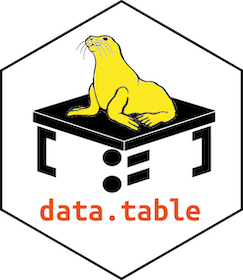 Why say all these words to us statisticians?
data.table retains the benefits of matrices and gives you the flexibility of spreadsheets

This is ideal for statistical computing
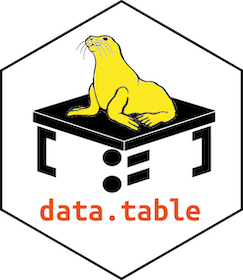 New tools and
data.table
Open-Source Love
Incredible new tools (e.g., arrow, duckDB, polars) are becoming increasingly accessible, is that the death of data.table?
No! Use these powerful tools together
[Speaker Notes: These tools often use the super accessible code from dplyr too (arrow and duckDB)]
data.table
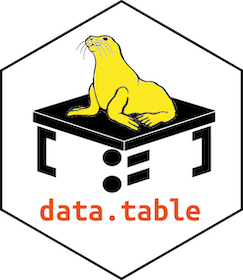 Inject                            into your workflow
From “R for Data Science”
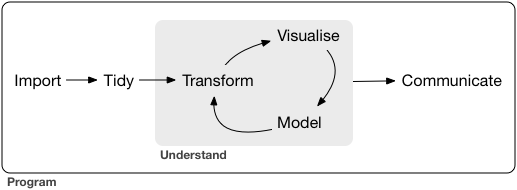 data.table
can help you here
# examples are using
dt = palmerpenguins::penguins_raw
dt = janitor::clean_names(dt)
setDT(dt)
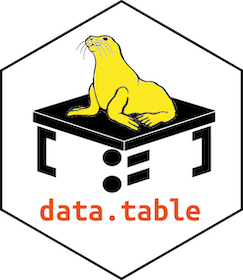 Import
From “R for Data Science”
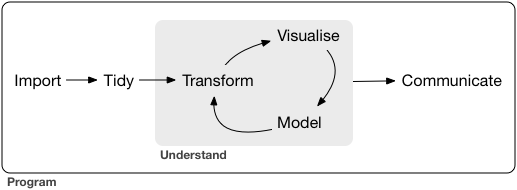 data.table
can help you here
dt = fread("path")
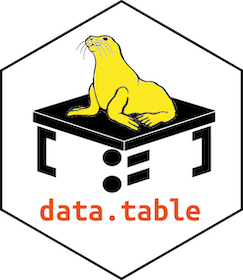 Tidy
From “R for Data Science”
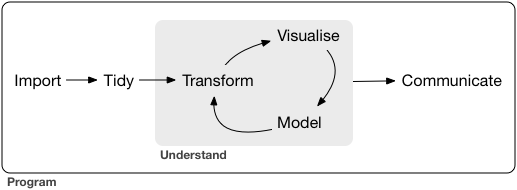 data.table
can help you here
dt2 = melt(
  dt, 
  id.vars = c("study_name", "sample_number", "species"),
  measure.vars = c("culmen_length_mm", "culmen_depth_mm")
)

dt3 = dcase(
  dt2, 
  study_name + sample_number + species ~ variable, 
  value.var = "value"
)
Pivot longer
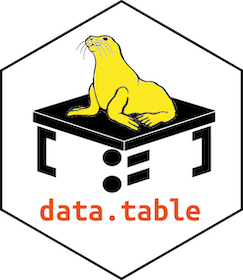 Tidy
From “R for Data Science”
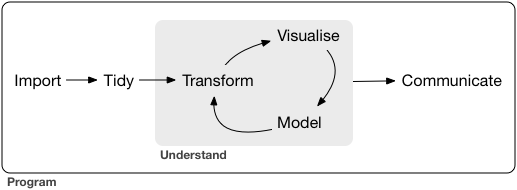 data.table
can help you here
dt2 = melt(
  dt, 
  id.vars = c("study_name", "sample_number", "species"),
  measure.vars = c("culmen_length_mm", "culmen_depth_mm")
)

dt3 = dcase(
  dt2, 
  study_name + sample_number + species ~ variable, 
  value.var = "value"
)
Pivot wider
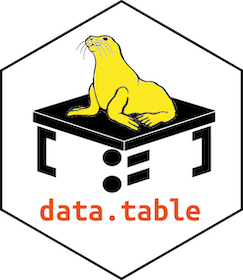 Transform
From “R for Data Science”
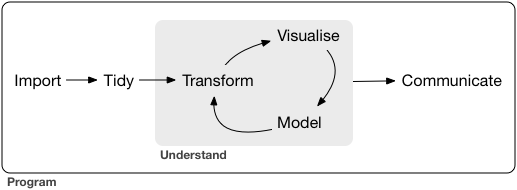 data.table
can help you here
# transform a single variable
dt[, species := tolower(species)]
dt[, species := stringr::str_remove(species, "penguin.*$")]

# transform multiple columns at the same time
dt[, (names(.SD)) := lapply(.SD, fun), by = species, .SDcols = culmen_length_mm:body_mass_g]

# join with another data set
dt[penguin, on = "species")]

# rolling join
dt[penguin, on = "egg_date", roll = "nearest"]
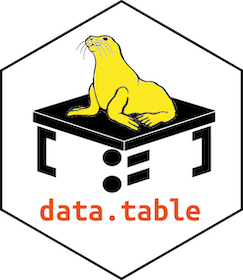 Transform
From “R for Data Science”
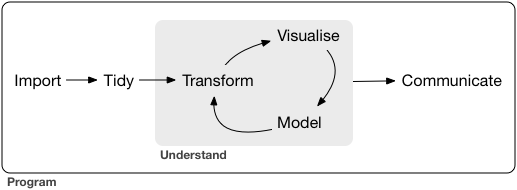 data.table
can help you here
# transform a single variable
dt[, species := tolower(species)]
dt[, species := stringr::str_remove(species, "penguin.*$")]

# transform multiple columns at the same time
dt[, (names(.SD)) := lapply(.SD, fun), by = species, .SDcols = culmen_length_mm:body_mass_g]

# join with another data set
dt[penguin, on = "species")]

# rolling join
dt[penguin, on = "egg_date", roll = "nearest"]
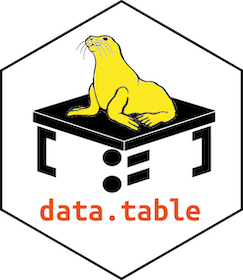 Transform
From “R for Data Science”
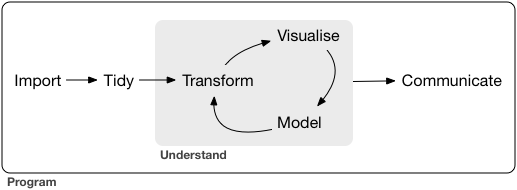 data.table
can help you here
# transform a single variable
dt[, species := tolower(species)]
dt[, species := stringr::str_remove(species, "penguin.*$")]

# transform multiple columns at the same time
dt[, (names(.SD)) := lapply(.SD, fun), by = species, .SDcols = culmen_length_mm:body_mass_g]

# join with another data set
dt[penguin, on = "species")]

# rolling join
dt[penguin, on = "egg_date", roll = "nearest"]
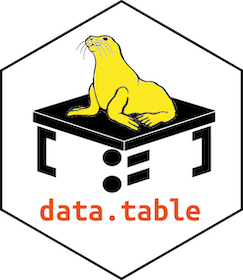 Visualize
From “R for Data Science”
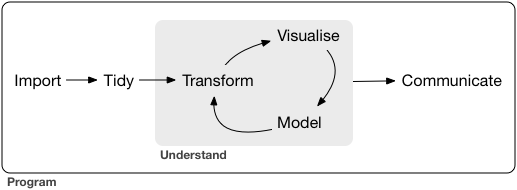 data.table
can help you here
# can create a bunch of plots by grouping variables
dt[, 
  print(
    ggplot(...)
  ),
  by = grp
]
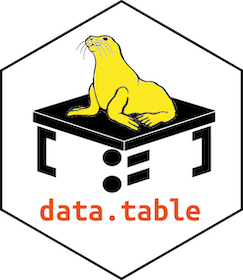 Visualize
From “R for Data Science”
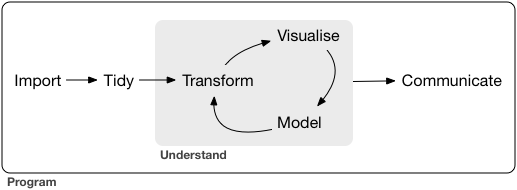 data.table
can help you here
# make lots of ggplots by grouping variable(s)
dt[, 
  print(
    ggplot(.SD, aes(x = body_mass_g, y = culmen_length_mm)) +
    geom_point() +
    ggridges::theme_ridges() +
    theme(panel.grid = element_line(linetype = "dashed")) +
    labs(x = "Body Mass", y = "Culmen Length")
  ),
  by = .(species, sex)
]
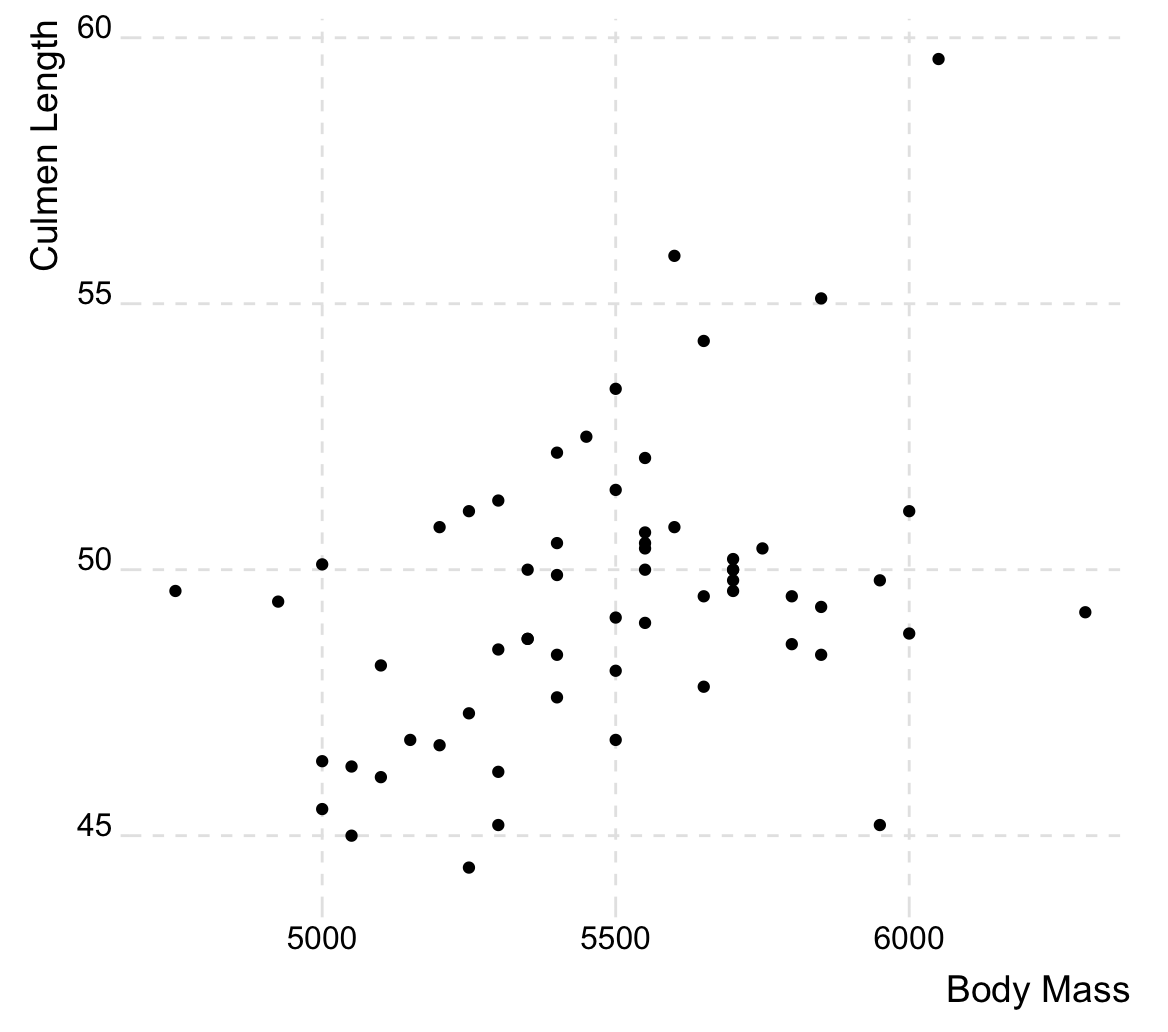 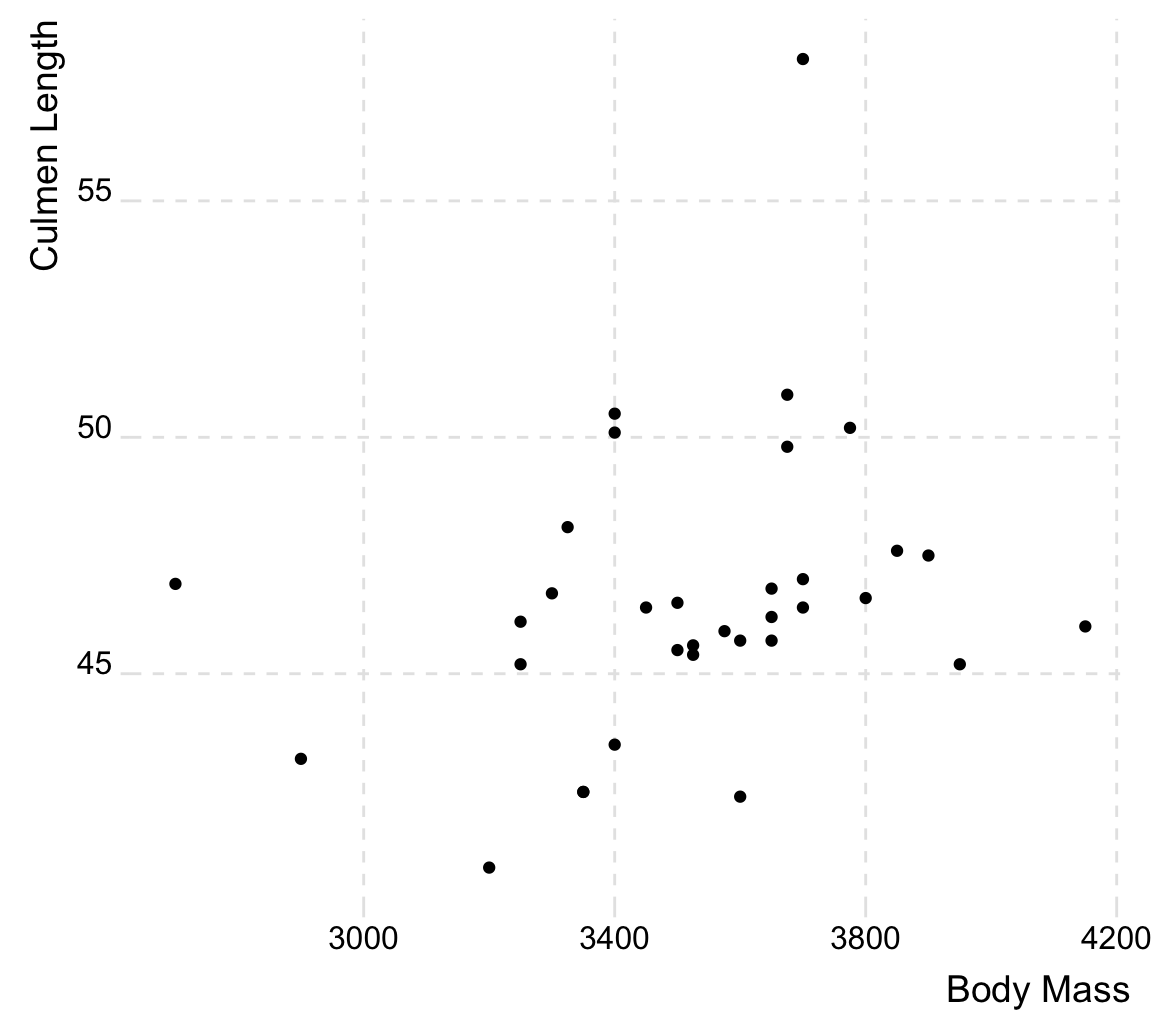 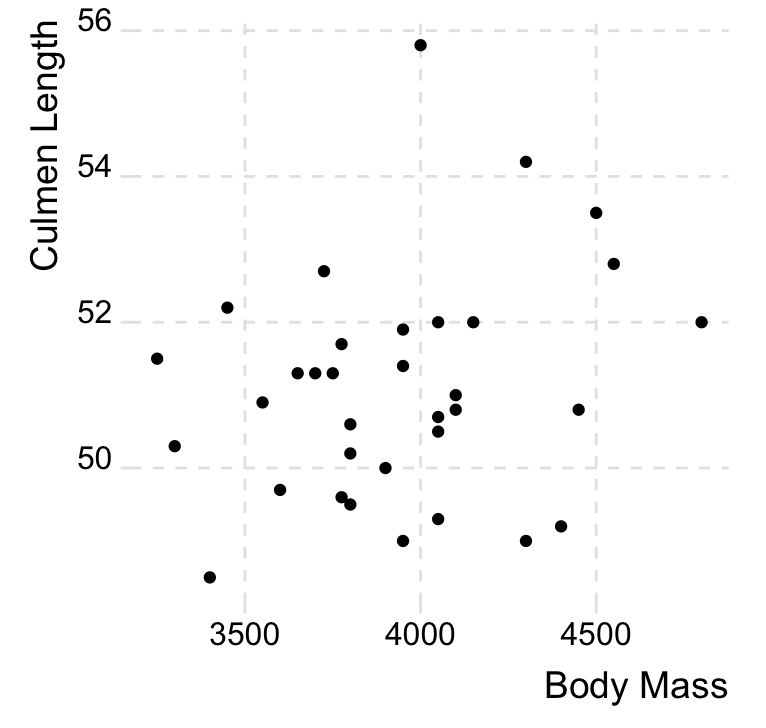 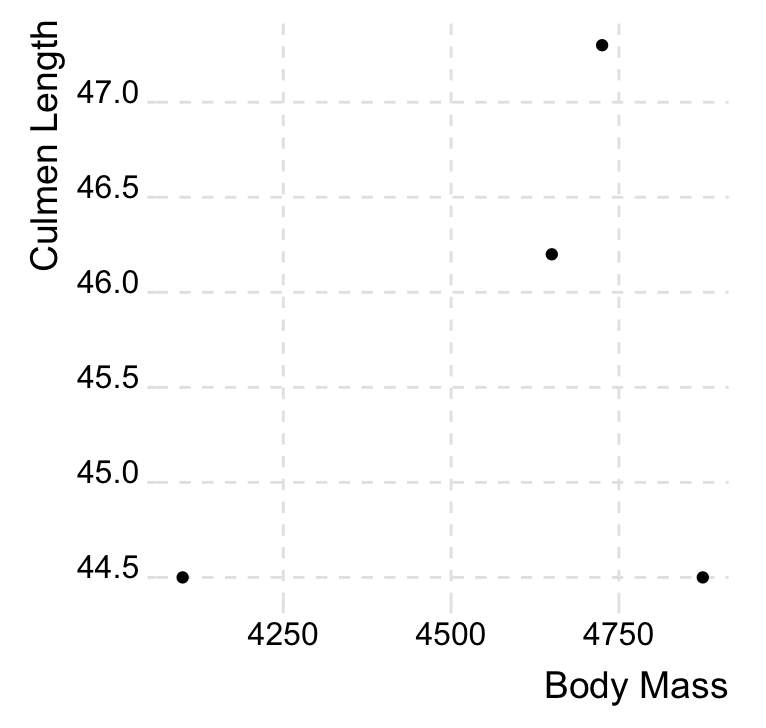 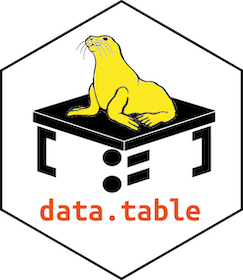 Model
From “R for Data Science”
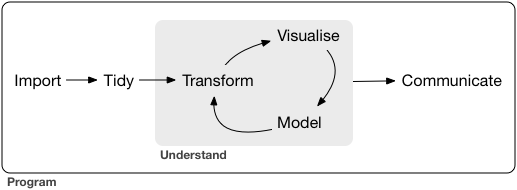 data.table
can help you here
mod_fun <- function(data){
  lm(culmen_length_mm ~ body_mass_g, data = data)
}
dt[, .(mods = list(mod_fun(.SD))), by = species]

#       species     mods
#        <char>   <list>
# 1:    adelie  <lm[13]>
# 2:    gentoo  <lm[13]>
# 3: chinstrap  <lm[12]>
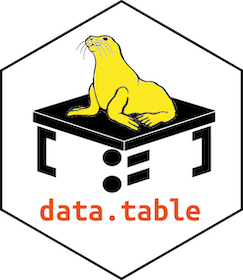 It takes a village
I often use parquet files and turn set the data frame as a DT
dt = arrow::read_parquet("path")    # palmerpenguins::penguins_raw
setDT(dt)
Several helper packages make a number of other facets of a tidy workflow easier
janitor::clean_names(dt)  # clean those horrible names
janitor::remove_empty(dt) # drop empty columns and rows (happens in excel files a lot)
tidyfast::dt_fill()       # data.table implementation of tidyr::fill()
stringr::str_replace(dt, ...)   # replace strings (and a bunch of other nice string functions)
forcats::fct_inorder(fct_var)   # get factors into good form for visuals
...
Quarto and friends for easy output
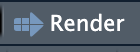 Make your cleaned data beautiful
library(gtsummary)  # and officer and friends
library(ggplot2) # and friends
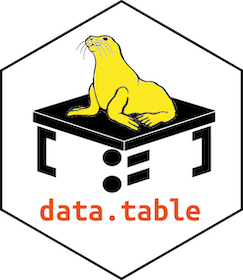 Tyson S. Barrett
Thanks to Matt Dowle, Arun Srinivasan, Michael Cherico, Jan Gorecki, Toby Hocking and the data.table team!
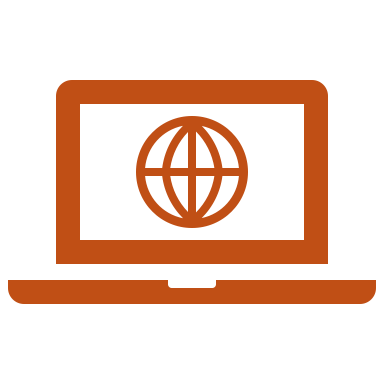 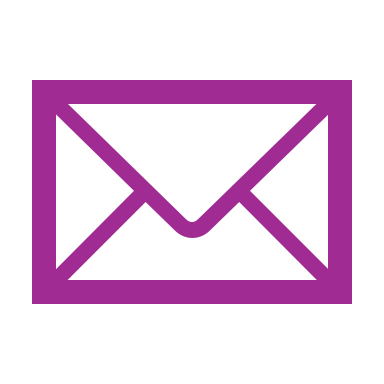 tysonbarrett.com
t.barrett88@gmail.com
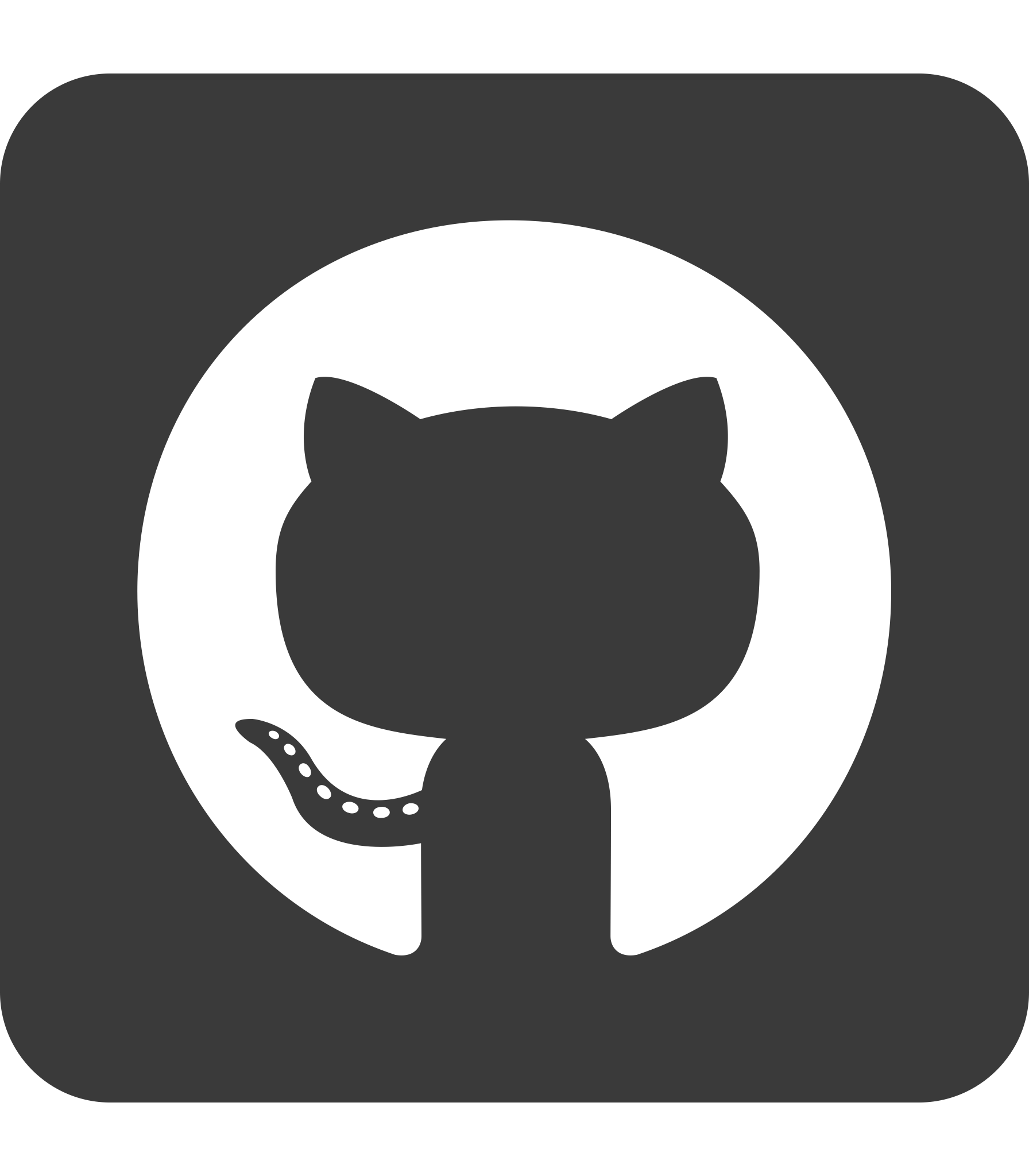 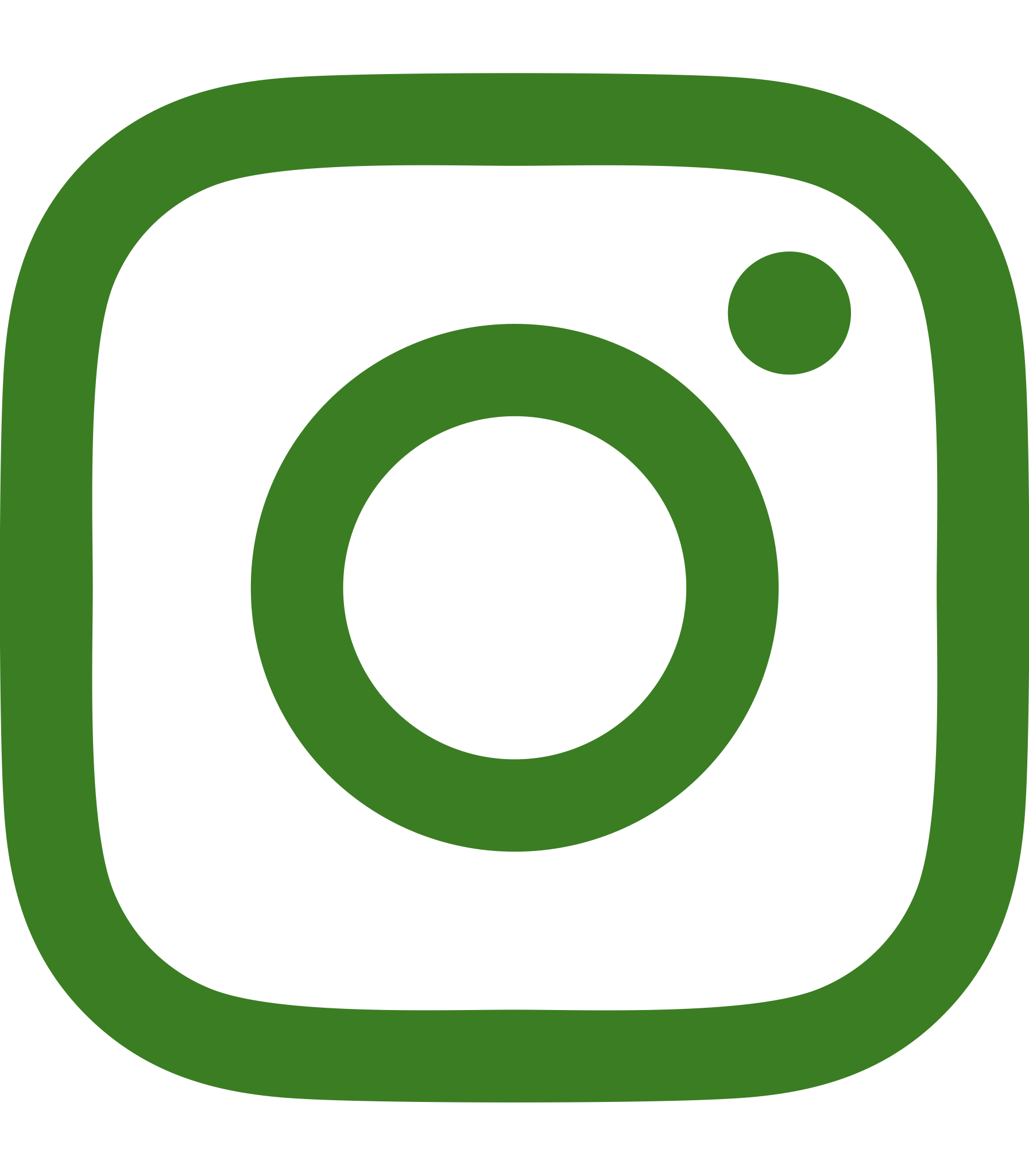 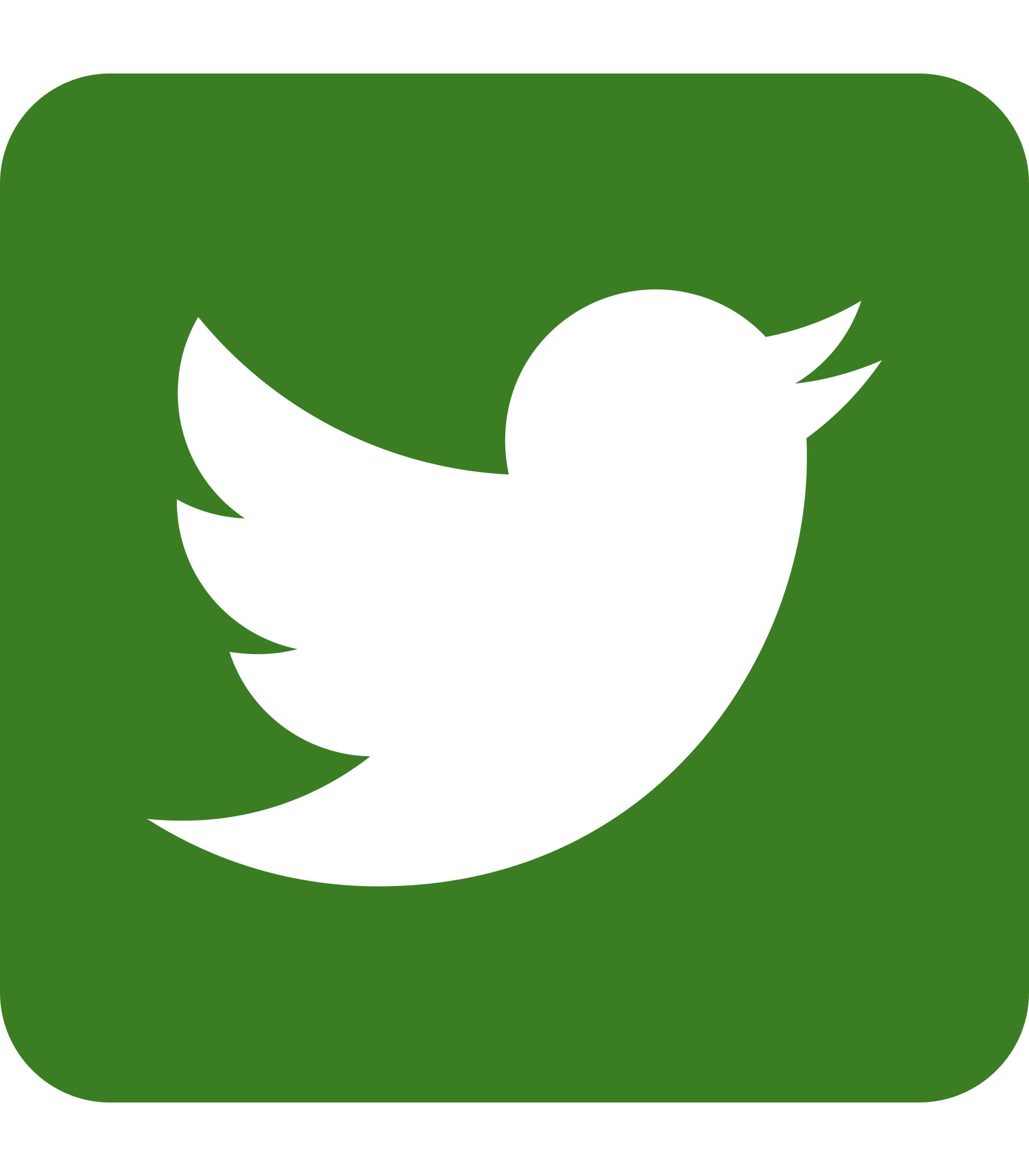 github.com/tysonstanley
@healthandstats
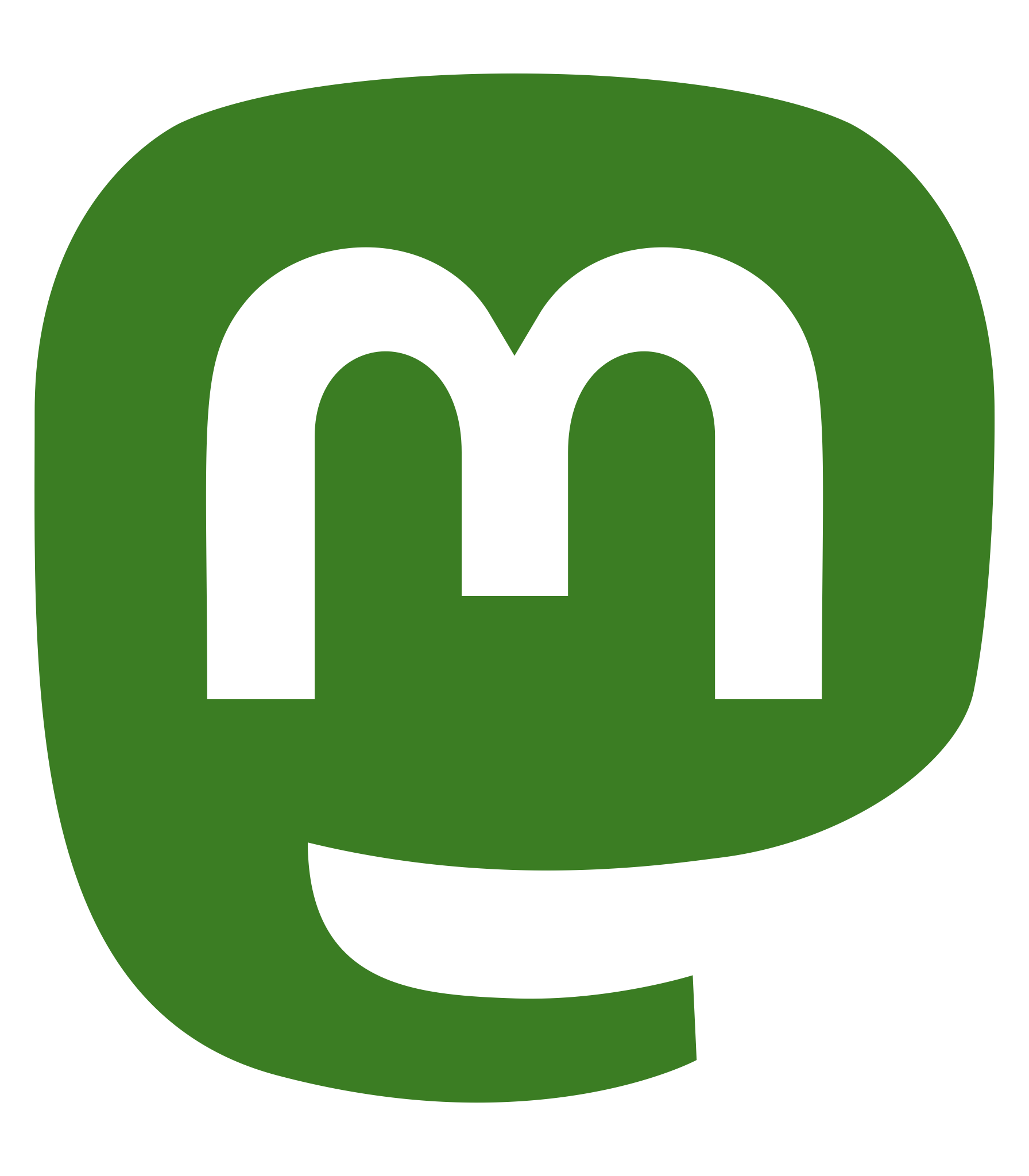 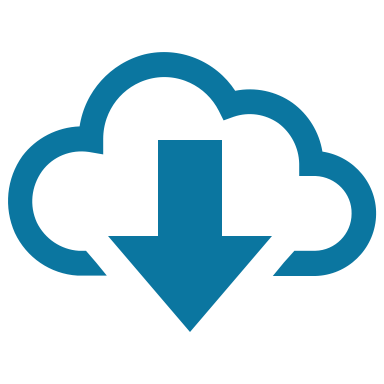 Slides will be on my website to download